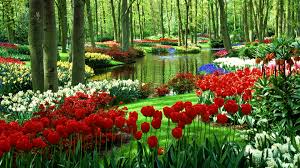 welcome
পরিচিতি
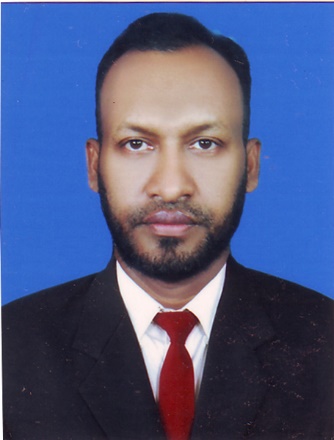 মোহাম্মদ এখলাছ উদ্দীন
সিনিয়র শিক্ষক
পন্থিছিলা ইসলামিয়া দাখিল বিজ্ঞান মাদ্রাসা
সীতাকুন্ড,চট্টগ্রাম।
পাঠ পরিচিতি
পদার্থ বিদ্যা
১০ম শ্রেণি
অধ্যায়ঃ একাদশ 
চল বিদ্যুৎ
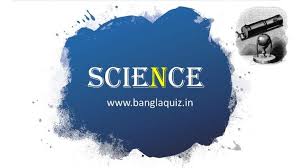 শিখনফল
পাঠ শেষে শিক্ষাথীরা-
১। চল বিদ্যুৎ কি বলতে পারবে।
২। ওহম সূত্র বলতে পারবে।
৩। ওহম সূত্র ব্যাখ্যা করতে পারবে।
৪। ওহম সূত্রের গাণিতিক ব্যাখ্যা ও প্রয়োগ করতে পারবে।
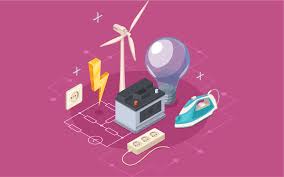 পাঠ ঘোষণা
ওহম সূত্র
ওহম সূত্রঃ
তাপমাত্রা স্থির থাকলে কোনো পরিবাহীর মধ্য দিয়ে প্রবাহিত তড়িৎ প্রবাহের মান পরিবাহীর দুই প্রান্তের বিভব পার্থক্যের মানের সমানুপাতিক।
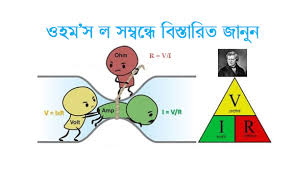 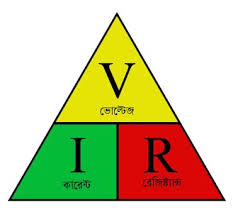 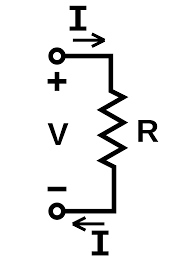 মূল্যায়ন
১। রোধের একক কি?
২। বিভব পার্থক্য কি?
৩। তড়িৎ প্রবাহ I=কত?
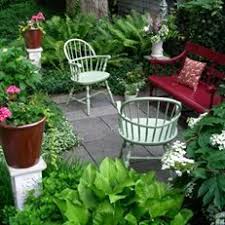 বাড়ীর কাজ
ওহম সূত্রের গাণতিক ব্যাখ্যাসহ লেখচিত্র অংকন কর।
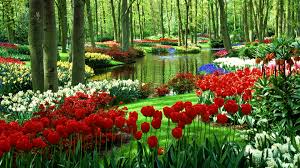 ধন্যবাদ